элективный курс по психологии
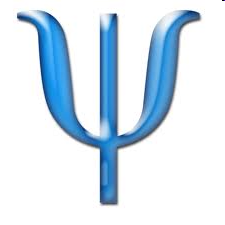 Введение в психоанализ
 2 занятие

Составитель :  
Булахова В.А. – педагог-психолог, начальник психолого-педагогического отдела 
НОУ СОШ Образовательный Центр ОАО «Газпром»

2011
Основоположник психоанализа
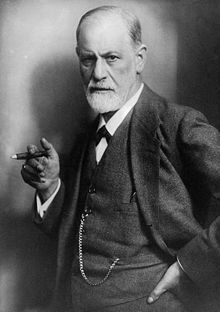 Зигмунд Фрейд

6 мая 1856 - 23 сентября 1939 
(83 года)
Место рождения: Австро-Венгрия
Место смерти:	Лондон
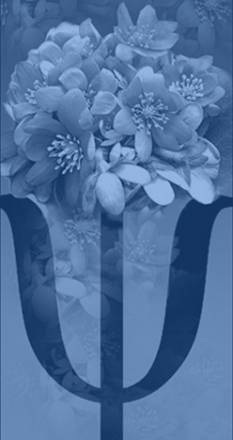 Основоположник психоанализа
Основные научные труды Зигмунда Фрейда:
«Толкование сновидений» (1900)
«Психопатология обыденной жизни» (1901)
«Одно раннее воспоминание Леонардо да Винчи» (1910)
«Тотем и табу» (1913)
«Лекции по введению в психоанализ» (1916—1917)
«По ту сторону принципа удовольствия» (1920)
«Психология масс и анализ человеческого „Я“» (1921)
«Я и Оно» (1923)
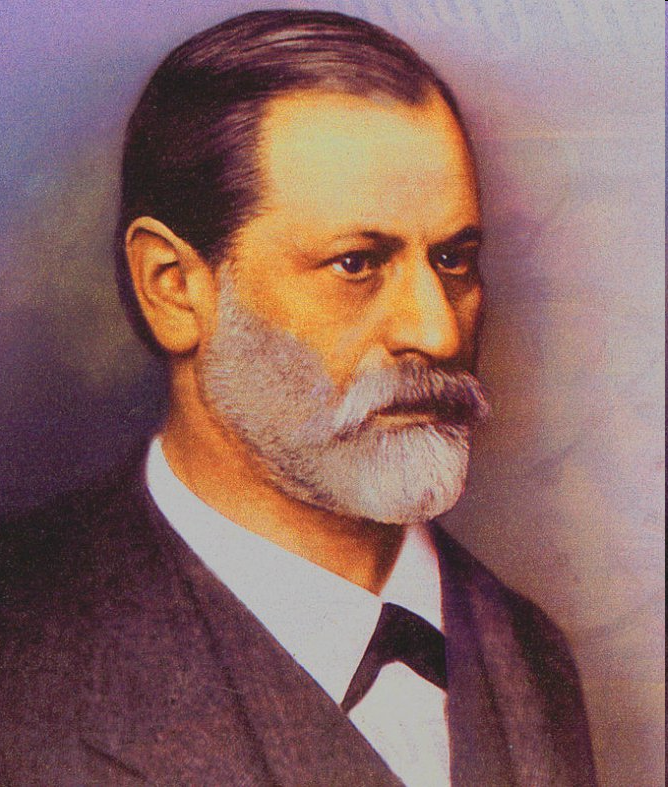 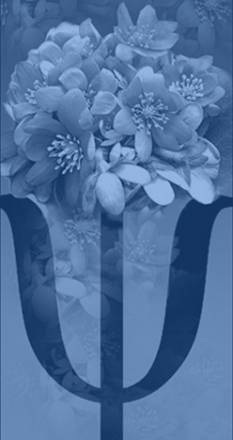 Строение психики по Фрейду
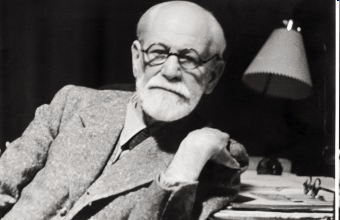 Фрейд считал, что психика состоит из трех слоев — сознательного (“Сверх-Я”), предсознательного (“Я”) и бессознательного (“Оно”),
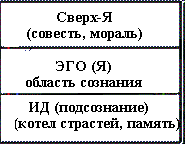 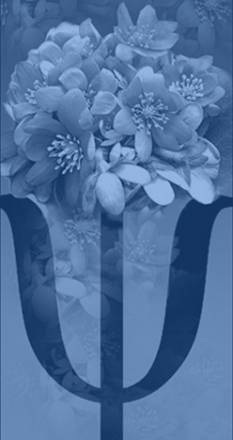 З.Фрейд ввел понятие ПСИХОЛОГИЧЕСКАЯ ЗАЩИТА (механизм действует помимо воли человека, когда нечто угрожает его душевному равновесию, психической безопасности или представлениям о себе)
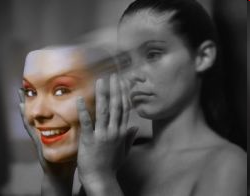 ВИДЫ ПСИХОЛОГИЧЕСКИХ ЗАЩИТ
ВЫТЕСНЕНИЕ -  из сознания удаляются и удерживаются в бессознательном неприемлемые, травмирующие для человека переживания, обстоятельства или сведения. 
Пример: 
Собираясь на собеседование, вы обнаружили, что перепутали время и уже опоздали – и это неудивительно, ведь новая работа вам не то чтобы нравится, но не хватало духа отказаться.
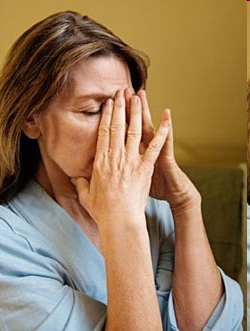 Забывание.
ВИДЫ ПСИХОЛОГИЧЕСКИХ ЗАЩИТ
ПРОЕКЦИЯ - приписываются собственные неприемлемые мысли, чувства и поведение другим людям или окружению. 

Примеры:
Тот, кто нечист на руку – крепче других держится за свой карман, опасаясь воришек.
Игрок в теннис, критикующий свою ракетку после неудачного удара.
Заядлый выпивоха в каждом встречном видит любителя «заложить за воротник».
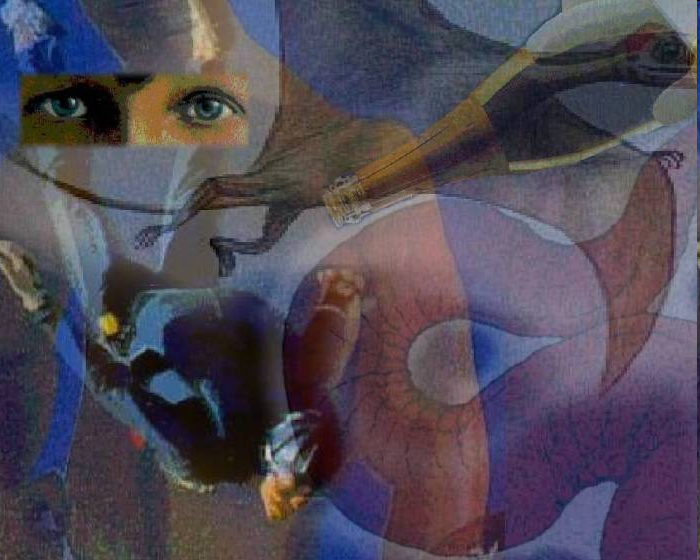 «Сам такой...»
ВИДЫ ПСИХОЛОГИЧЕСКИХ ЗАЩИТ
ЗАМЕЩЕНИЕ или ПЕРЕНОС – чувства и эмоции, направленные на один объект, переносятся на другой. 


Примеры:
1) Папа ругает сына, а  сын ударяет младшую сестру.
 
2) Вы третий день не можете сделать важный звонок, потому что голос вашего собеседника очень похож на строгий папин.
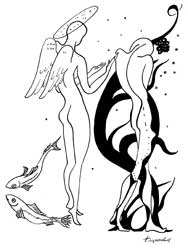 «В поисках козла отпущения»
ВИДЫ ПСИХОЛОГИЧЕСКИХ ЗАЩИТ
РАЦИОНАЛИЗАЦИЯ - ложная аргументация, благодаря которой иррациональное поведение представляется таким образом, что выглядит вполне разумным и поэтому оправданным в глазах окружающих. 
Примеры:
 «Да, я его ударил, но он сам меня до этого довел своими репликами!»
«Да, я уже год не могу найти работу, но без связей невозможно подыскать нормальный вариант!»
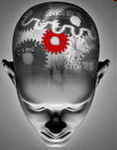 «Зелен виноград», «да, но…»
ВИДЫ ПСИХОЛОГИЧЕСКИХ ЗАЩИТ
ОТРИЦАНИЕ - отказ признавать, что произошло неприятное событие.



Пример:
«Я вовсе не толстая».
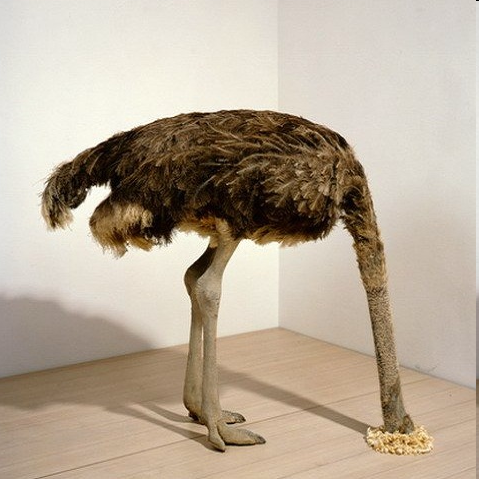 «Этого просто не может быть»
ВИДЫ ПСИХОЛОГИЧЕСКИХ ЗАЩИТ
РЕАКТИВНОЕ ОБРАЗОВАНИЕ - в поведении и мыслях противоположные побуждения. 

Пример:
 Женщина в глубине души ненавидит свою свекровь, но при общении с ней  демонстрирует совсем иное поведение: нахваливает блюда, которые та готовит, спрашивает во всем совета и т.п.
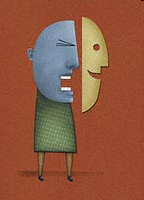 «Делаю не то, что думаю»
ВИДЫ ПСИХОЛОГИЧЕСКИХ ЗАЩИТ
РЕГРЕССИЯ - хотим снова стать маленькими, предоставив другим – сильным и взрослым людям – решать наши проблемы. 

Пример:
В семье появился второй ребенок, и первенец, чтобы привлечь к себе родительское внимание, тоже принимается разыгрывать роль младенца - просит соску, перестает пользоваться горшком, постоянно плачет…
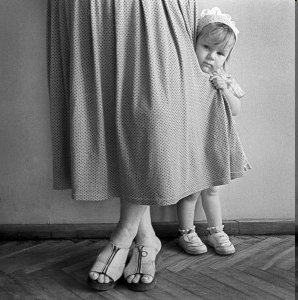 «Назад, в прошлое!»
ТЕОРИЯ СНОВИДЕНИЙ ЗИГМУНДА ФРЕЙДА
СНОВИДЕНИЕ – исполнение желаний в замаскированной форме. Причина маскировки – цензура (Сверх-Я).
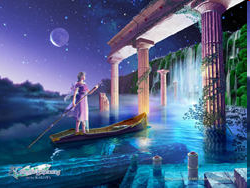 Литература:
Ж. Лапланш, Ж.-Б. Понталис , Словарь по психоанализу, Институт общегуманитарных исследований, 2010 г.
Психоанализ в развитии (З.Фрейд, Ш.Ференци, М.Кляйн, Е.Гаддини, П.Фонда), Екатеринбург: Деловая книга, 1998
Лилия Илюшина,  Защитные механизмы психики: в доспехах по жизни, http://www.inha.ru/article/razvitie-lichnosti/zashchitnye-mekhanizmy-psikhiki-v-dospekhakh-po-zhizni/
Спасибо за внимание